IX Conference
SOLINA 2025
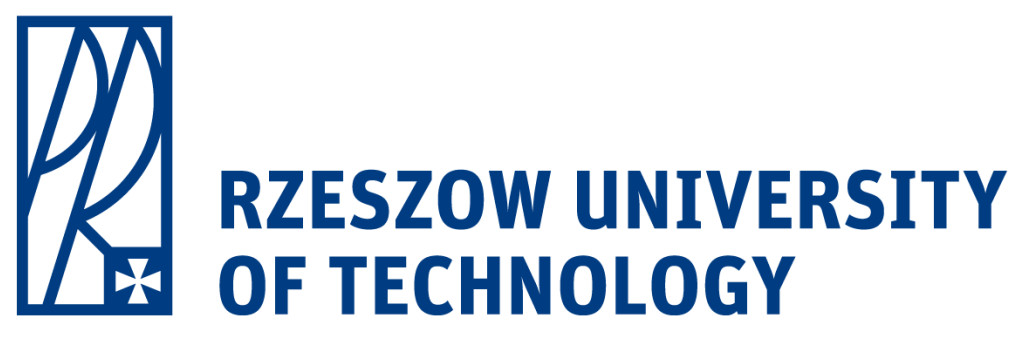 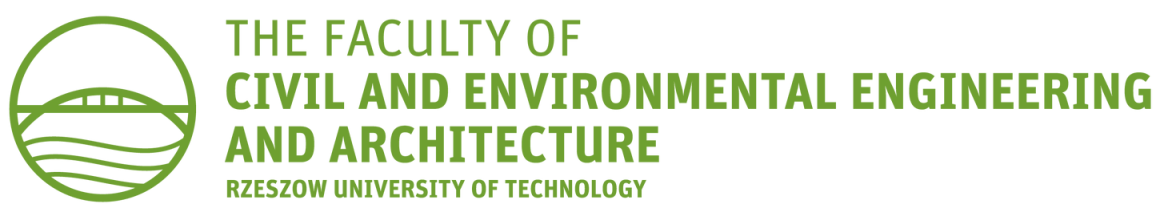 SUSTAINABLE   DEVELOPMENT

Architecture - Building Construction - Environmental Engineering - Geodesy - Energy - Transport 
Innovative energy-efficient technologies – renewable energy sources, rational energy consumption  
Environmentally friendly low-emission energy
Active collectors in residential houses
Aleksander Starakiewicz, PhD

Rzeszów University of Technology, Department of Building Engineering
Poznańska 2, 35-084 Rzeszów
e-mail: olekstar@prz.edu.pl     tel: 17 865 1428
Miejsce na merytoryczną zawartość posteru
Zaproponowany układ posteru może być modyfikowany przez Autorów

prosimy jedynie o zachowanie wymiarów ogólnych arkusza
Wymiar posteru: arkusz formatu A1

szerokość: 594 mm
wysokość: 841 mm
Solina - Polańczyk                                 May  27 – 31, 2025